Calculation
Name:_______________________

Period:____
Lesson_1  Exploring Data
Activate Prior Knowledge
Find the median of the given data set.
Dance-a-Thon: You receive the pledge amounts listed below for your participation in a dance-a-thon. Find the median?
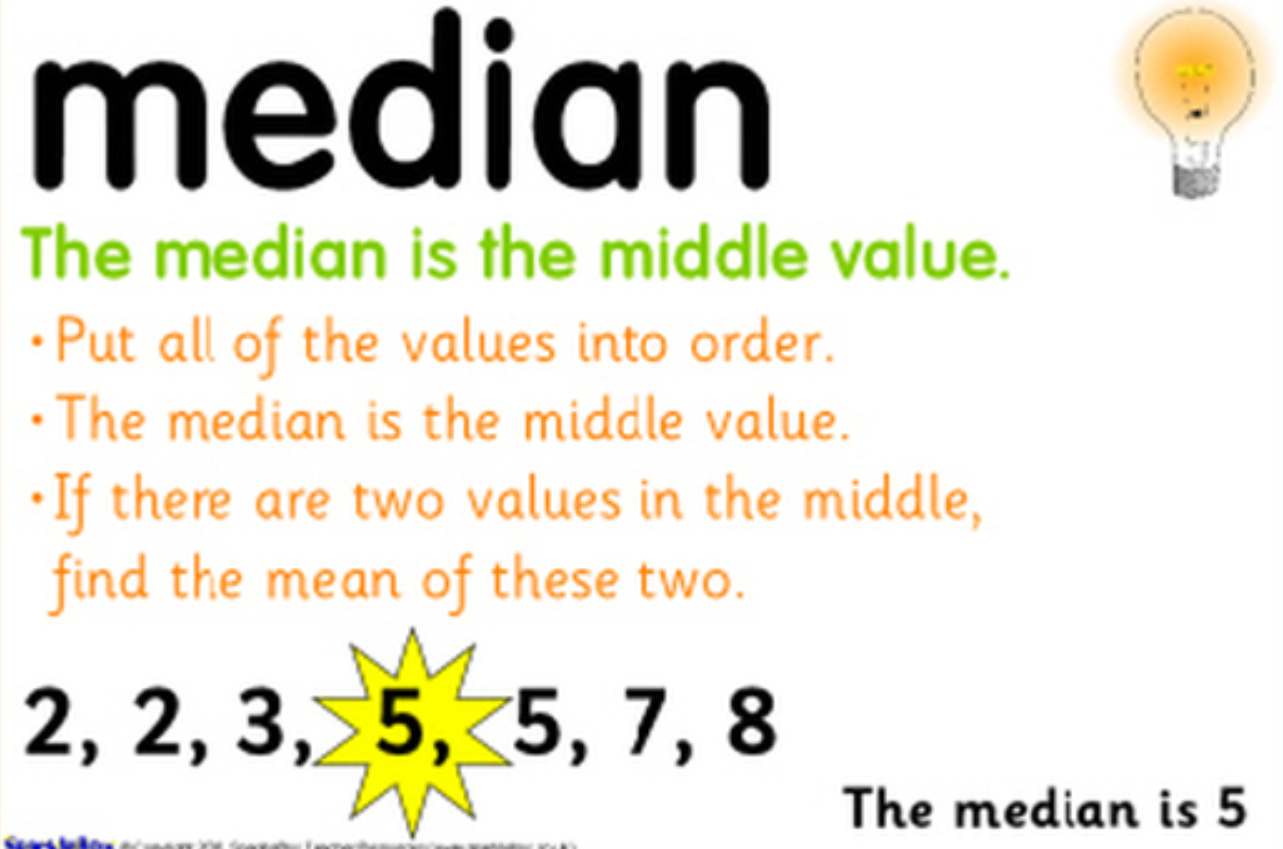 $1  $8  $12  $10  $45  $9  $1  $7  $6
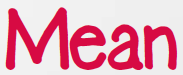 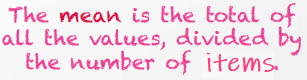 Caleb and Kim have bowled three games. Their scores are shown in the chart below.
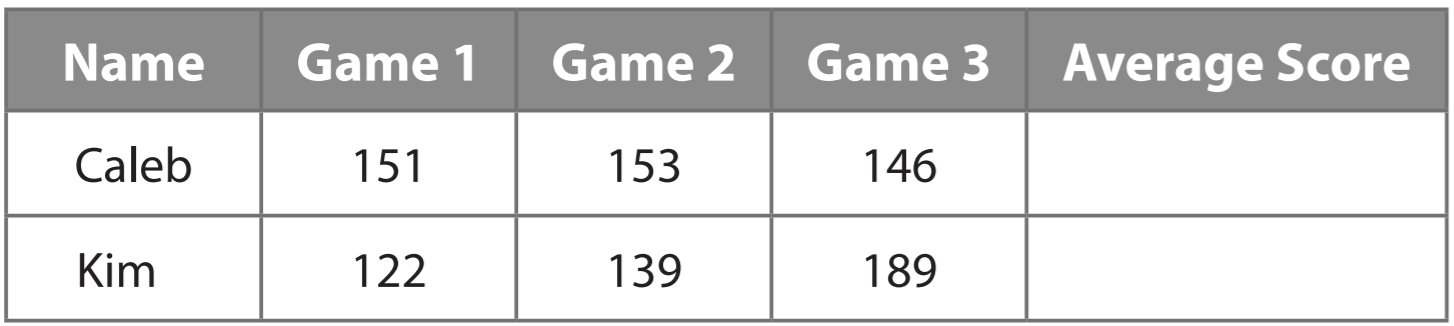 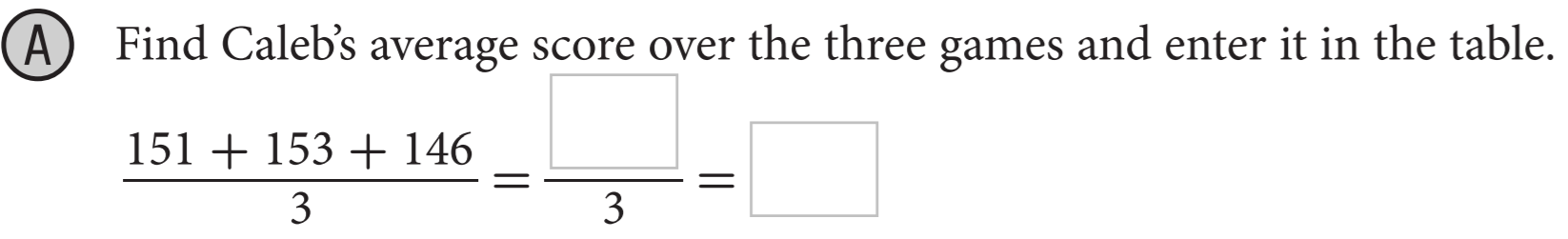 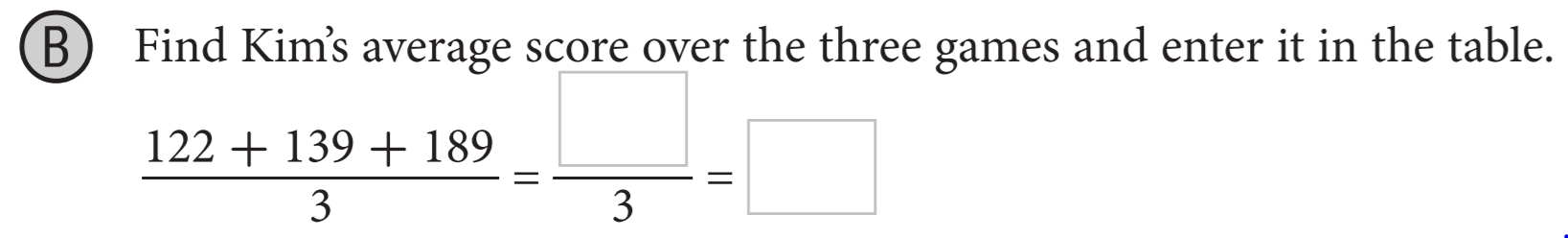 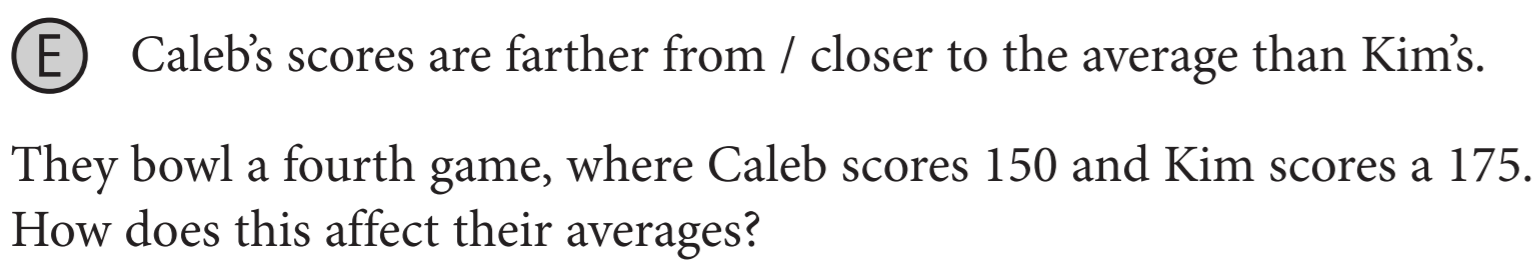 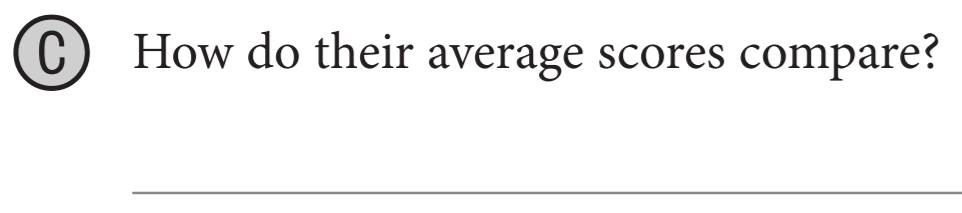 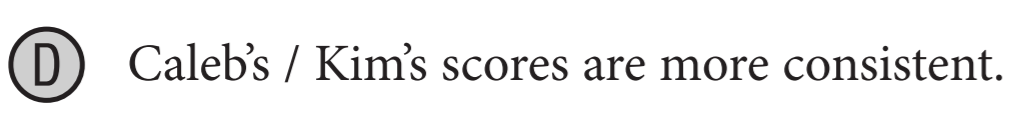 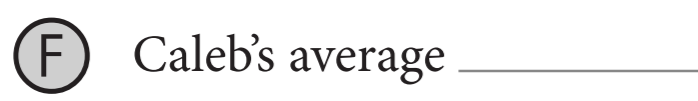 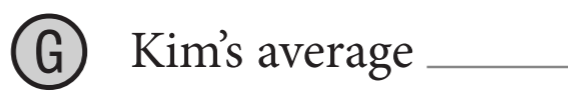 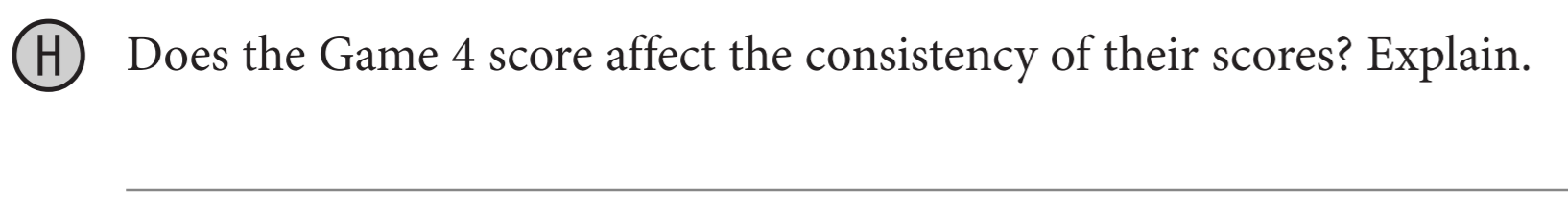 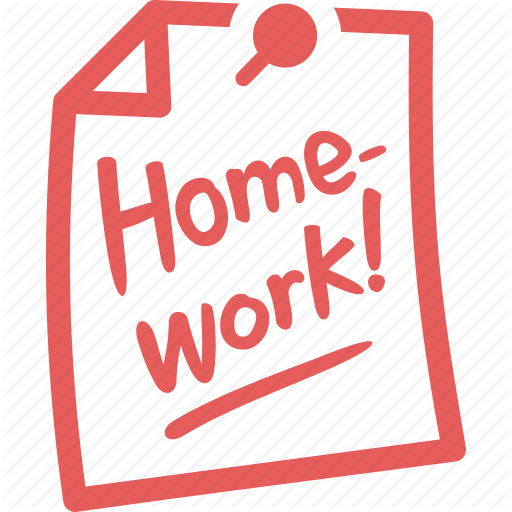 Guided Practice
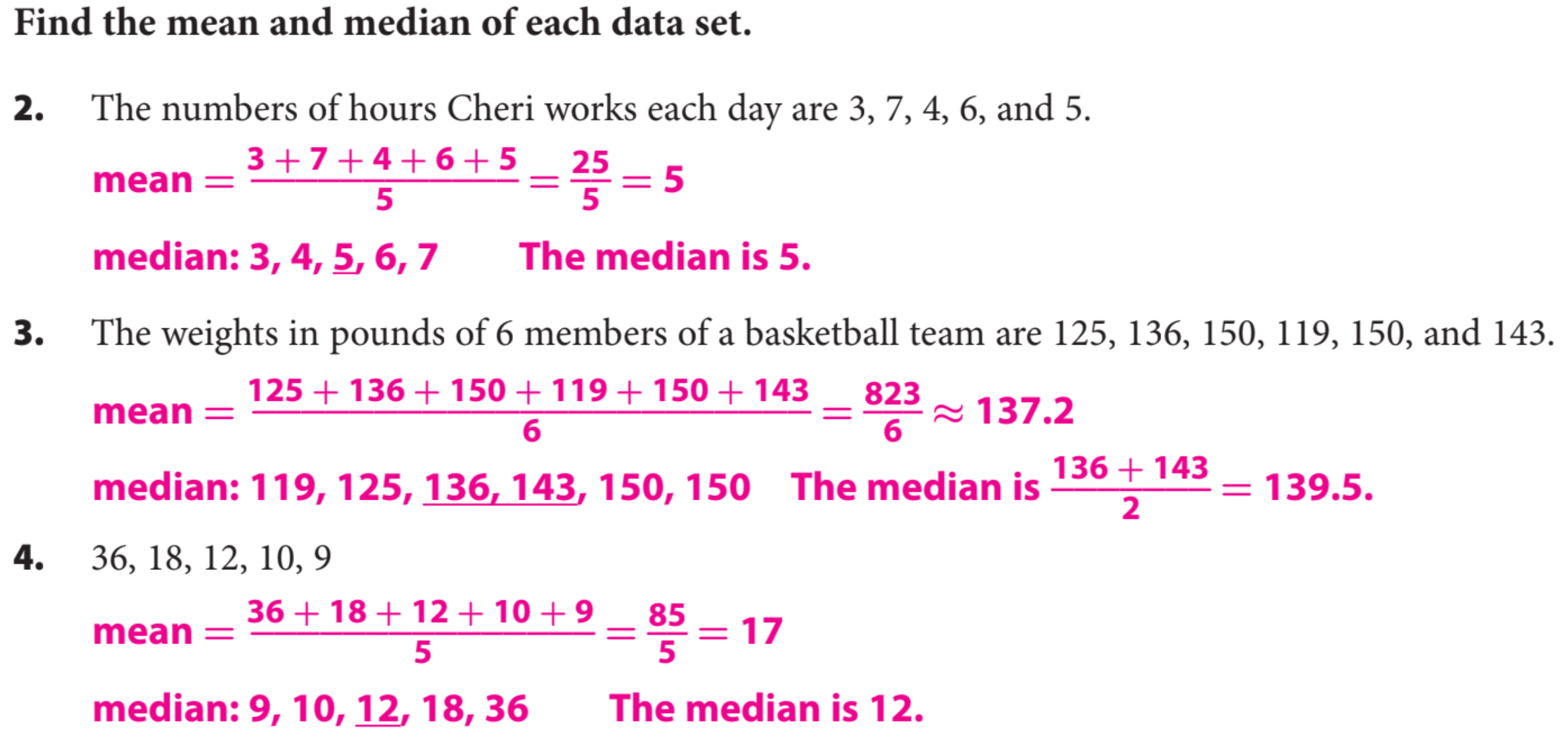 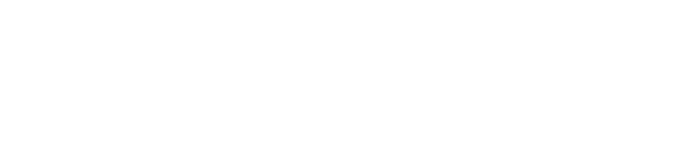 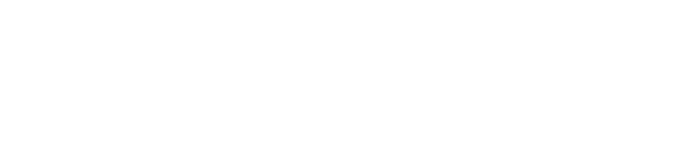 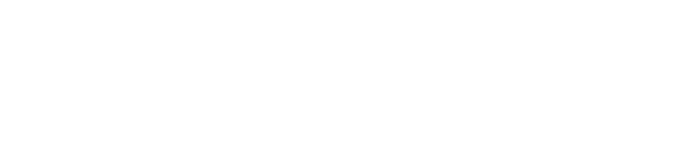 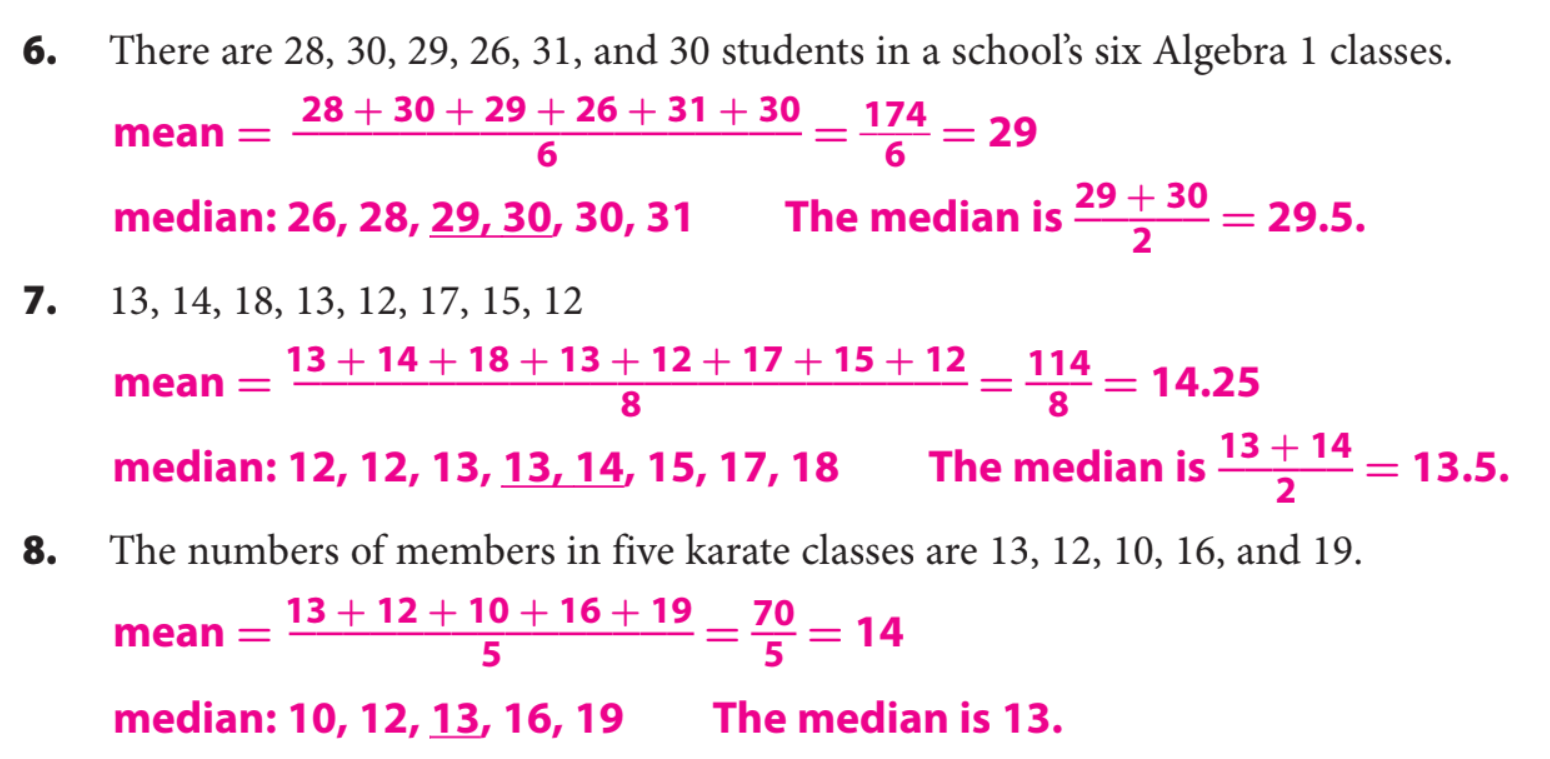 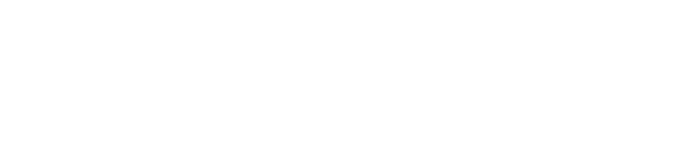 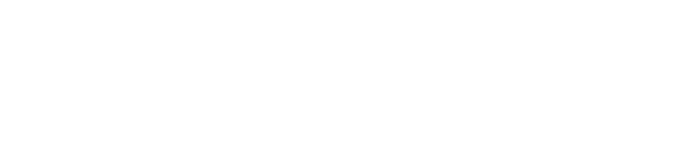 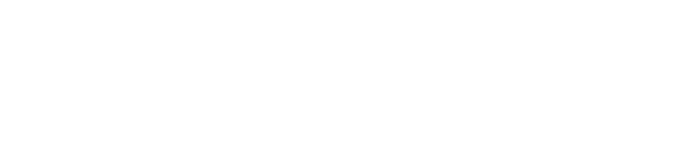 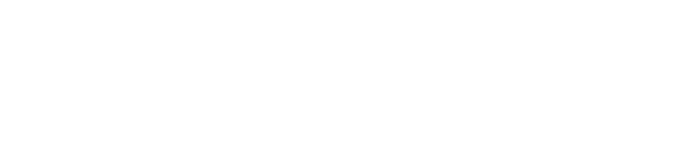 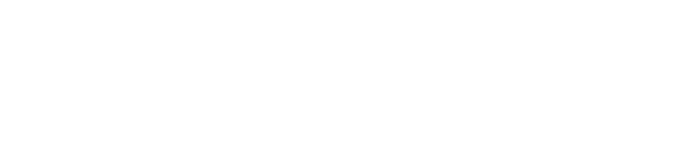 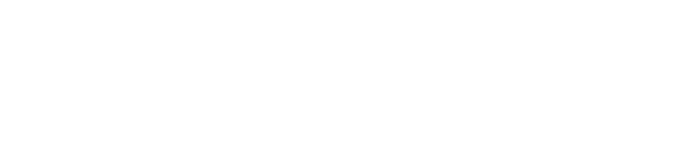 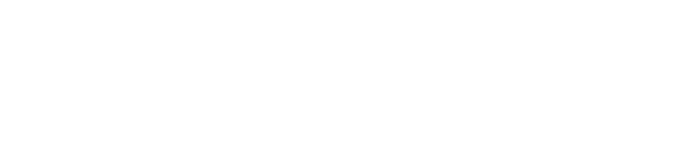 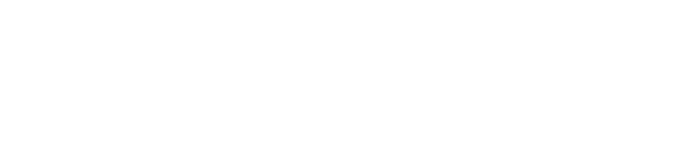 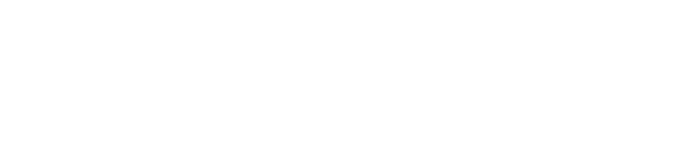 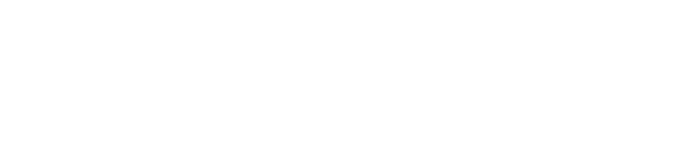 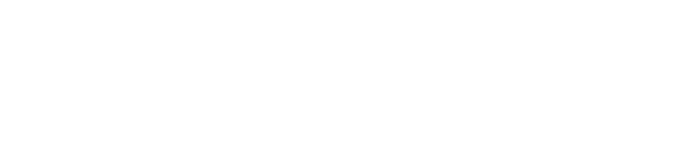 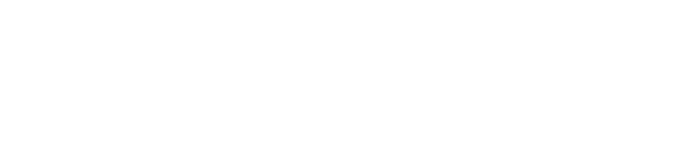 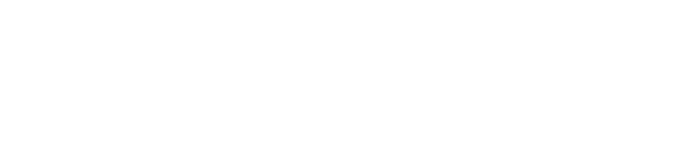 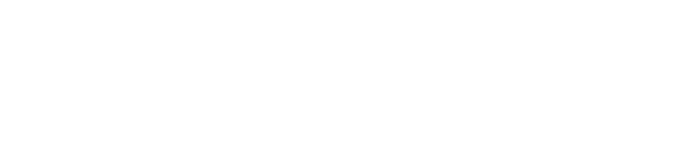 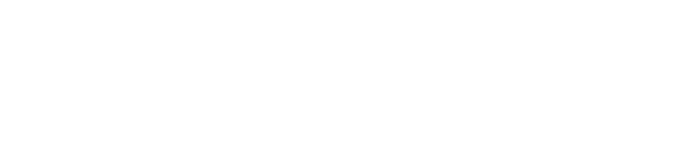 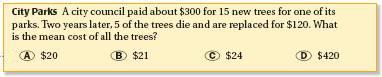 What did you learn about median, mean of two different data sets.
Common Core
Word Bank
Mean
Median
Mode
Range
Data Set
Today, I learned how to _________________________________________________________________________________.
SUMMARY CLOSURE